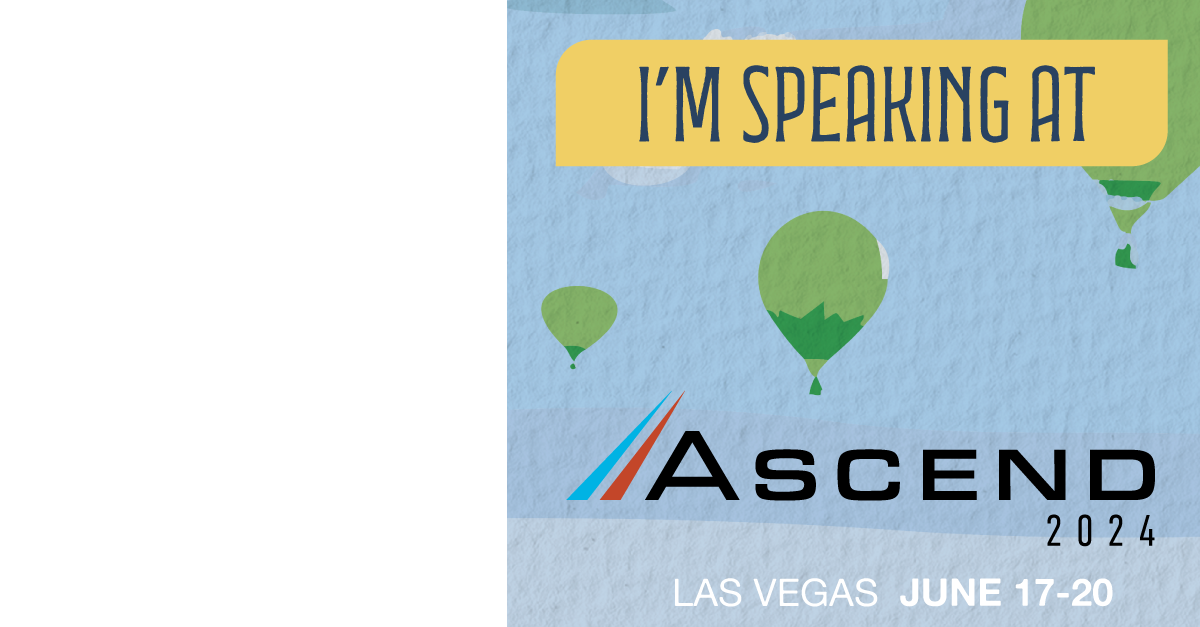 Click this shape to add a picture, then under DRAWING TOOLS, on the FORMAT tab, click Shape Styles > Shape Fill > Picture, and select the picture that you want to add your own photo to the graphic.

 Save this slide as a picture to use in your social media and email signature: right click in the slide and choose Save as Picture.